Know Your H2OOur Vision of “Change”
Integrating water management:
GOALS:
Water supply reliability, pollution prevention, watershed restoration, habitat creation/restoration, Embedded Energy REDUCTION, etc
Solutions require both changes in personal behavior and social norms, as well as holistic integration &/or reform of laws, regulations, funding priorities & public programs
Vision, Public Education, Action
“The Cycle of Insanity: The Real Story of Water” – our effort at public education and vision of reform
Ocean Friendly Gardens – our effort at changing social norms through landscape design changes
Advocacy: Replacing imported water with multi-benefit local alternatives (wastewater recycling, LID, “green streets”, created/restored wetland networks, 
Long-term: capturing enough water in urban landscapes to start removing impervious flood control projects – Urban Watershed Restoration
Cycle of Insanity: The Real Story of WaterNatural Water Cycle vs Mismanagement
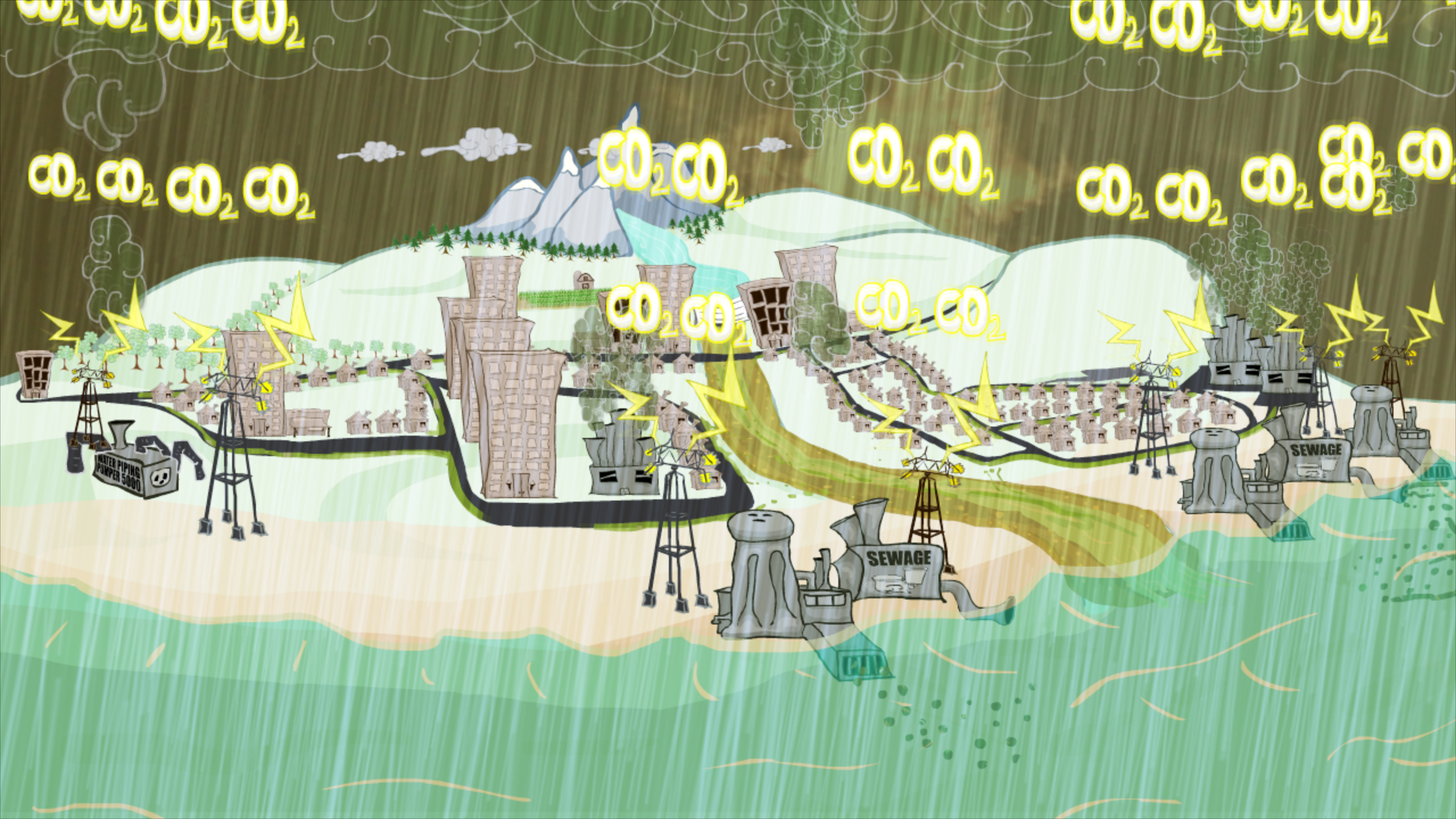 Cycle of Insanity: The Real Story of WaterWater = Energy Demand
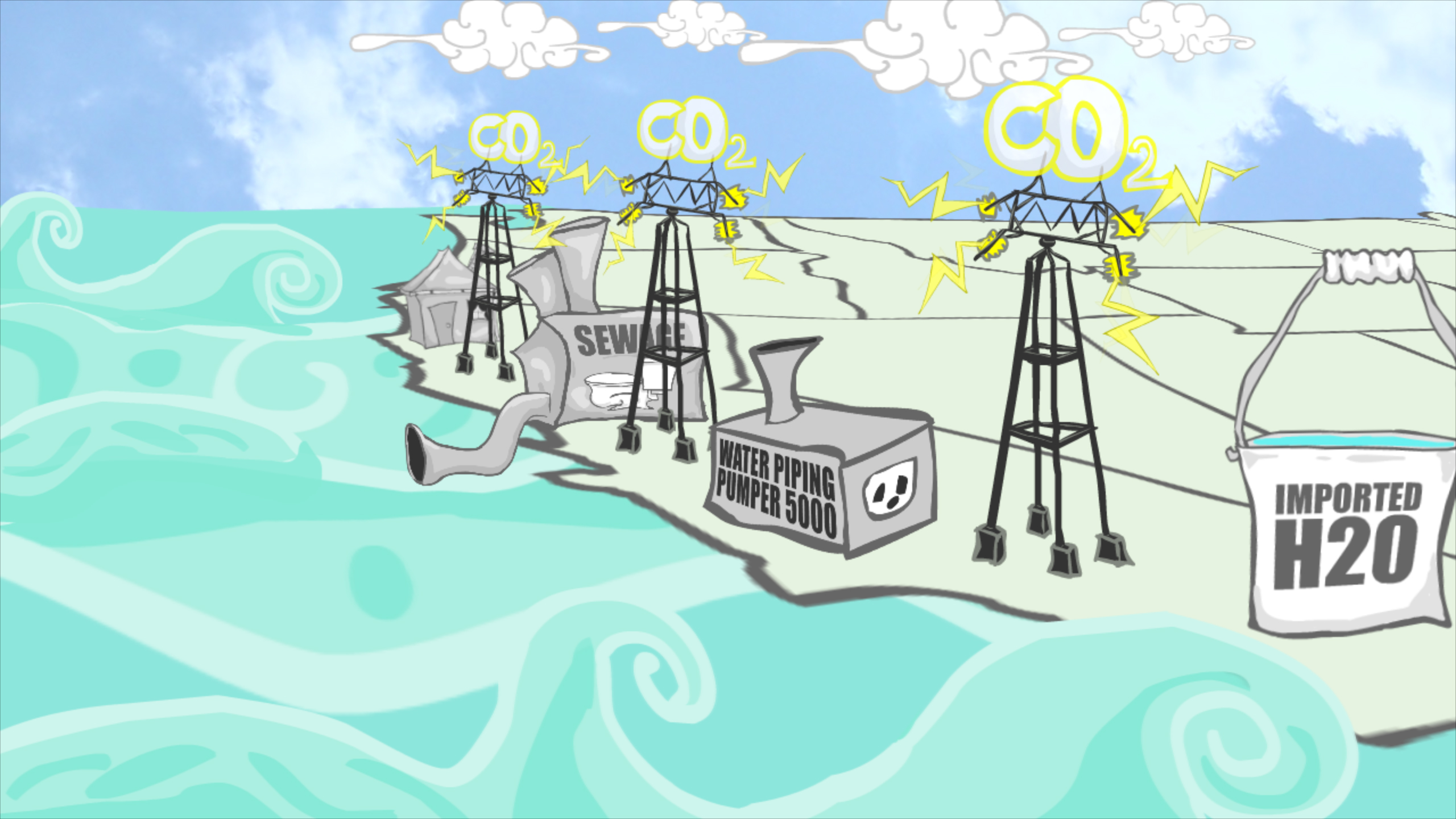 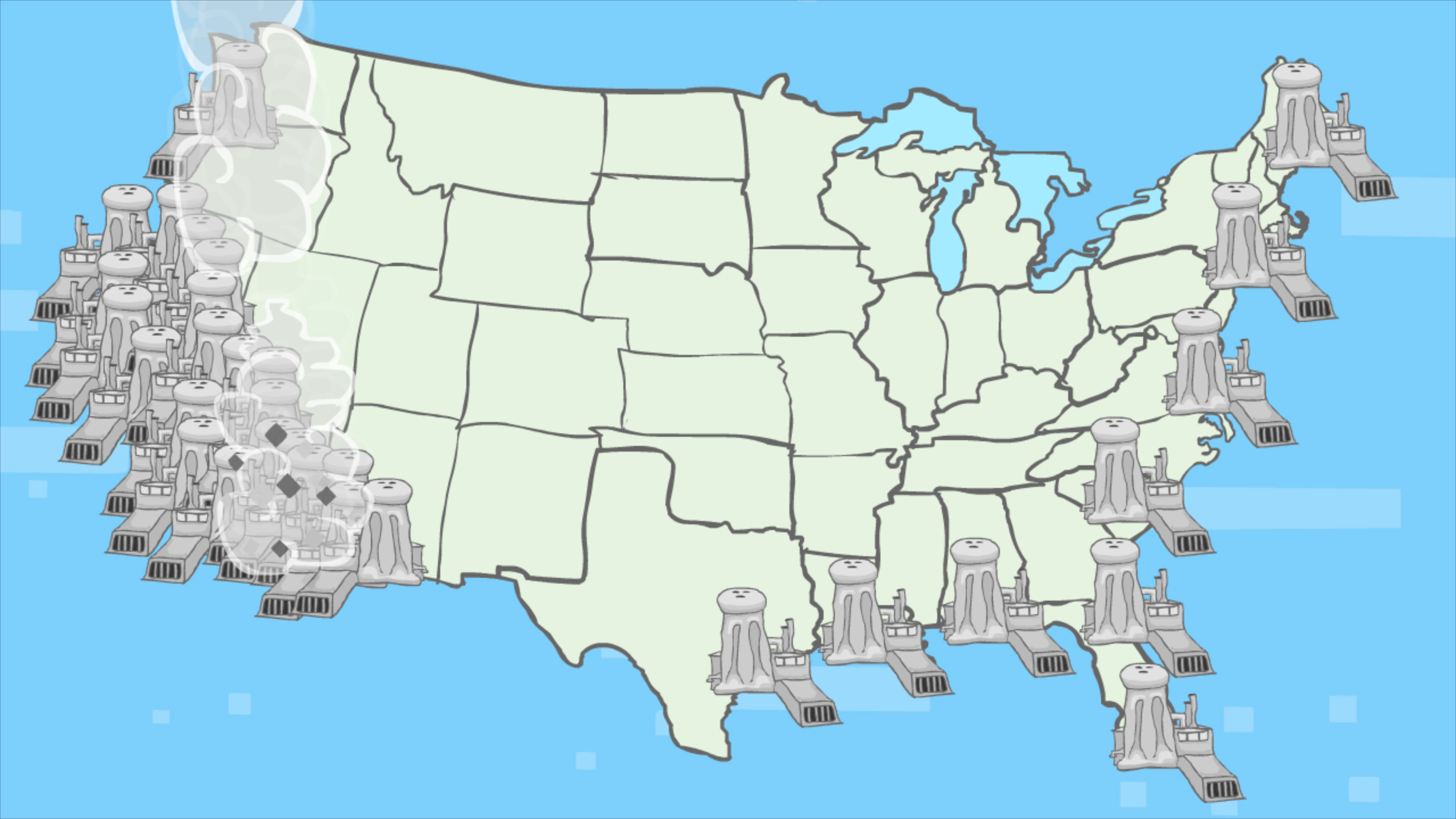 Thirsty lawns vs.Ocean Friendly Gardens
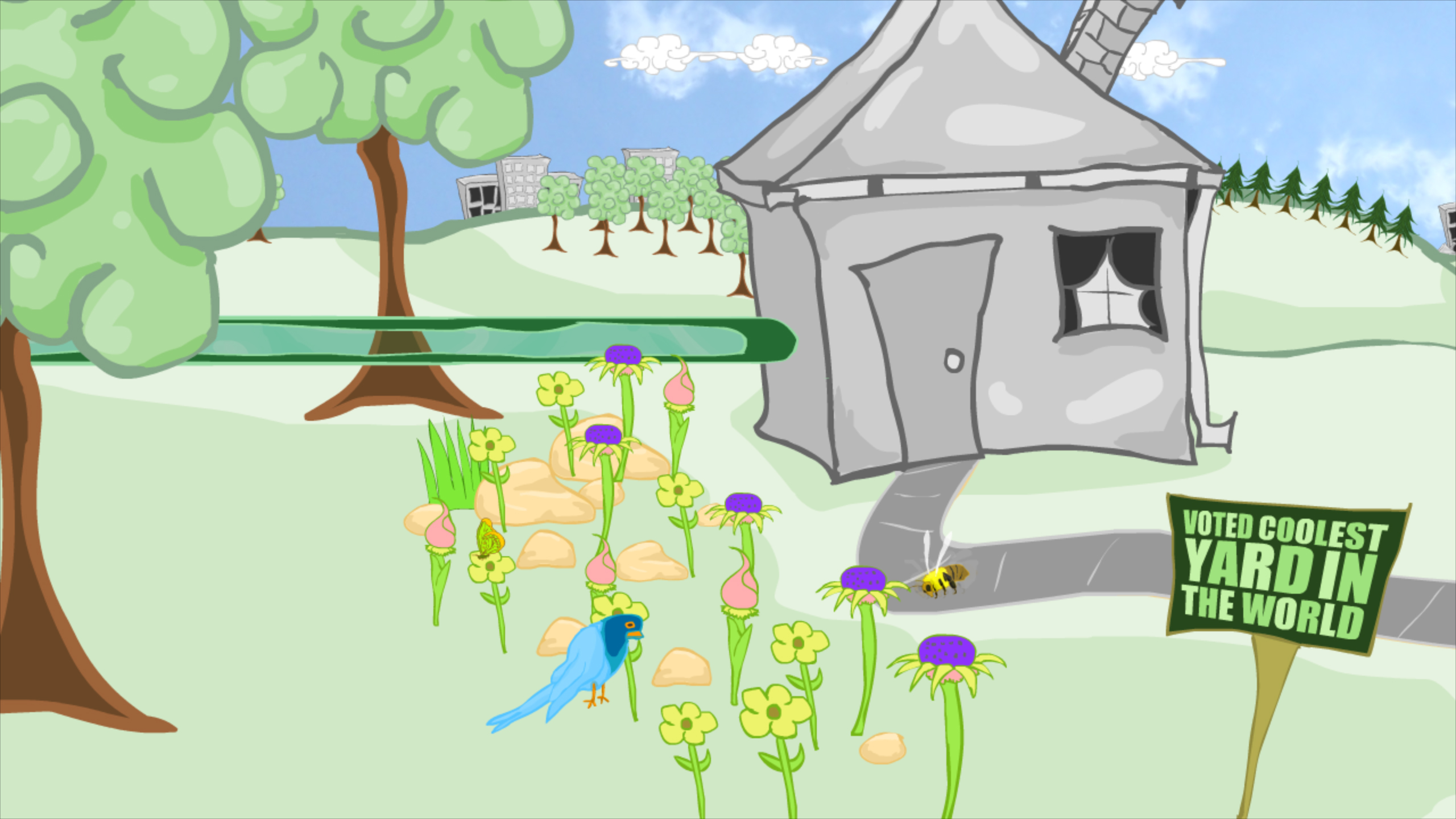 Rainwater Management Options
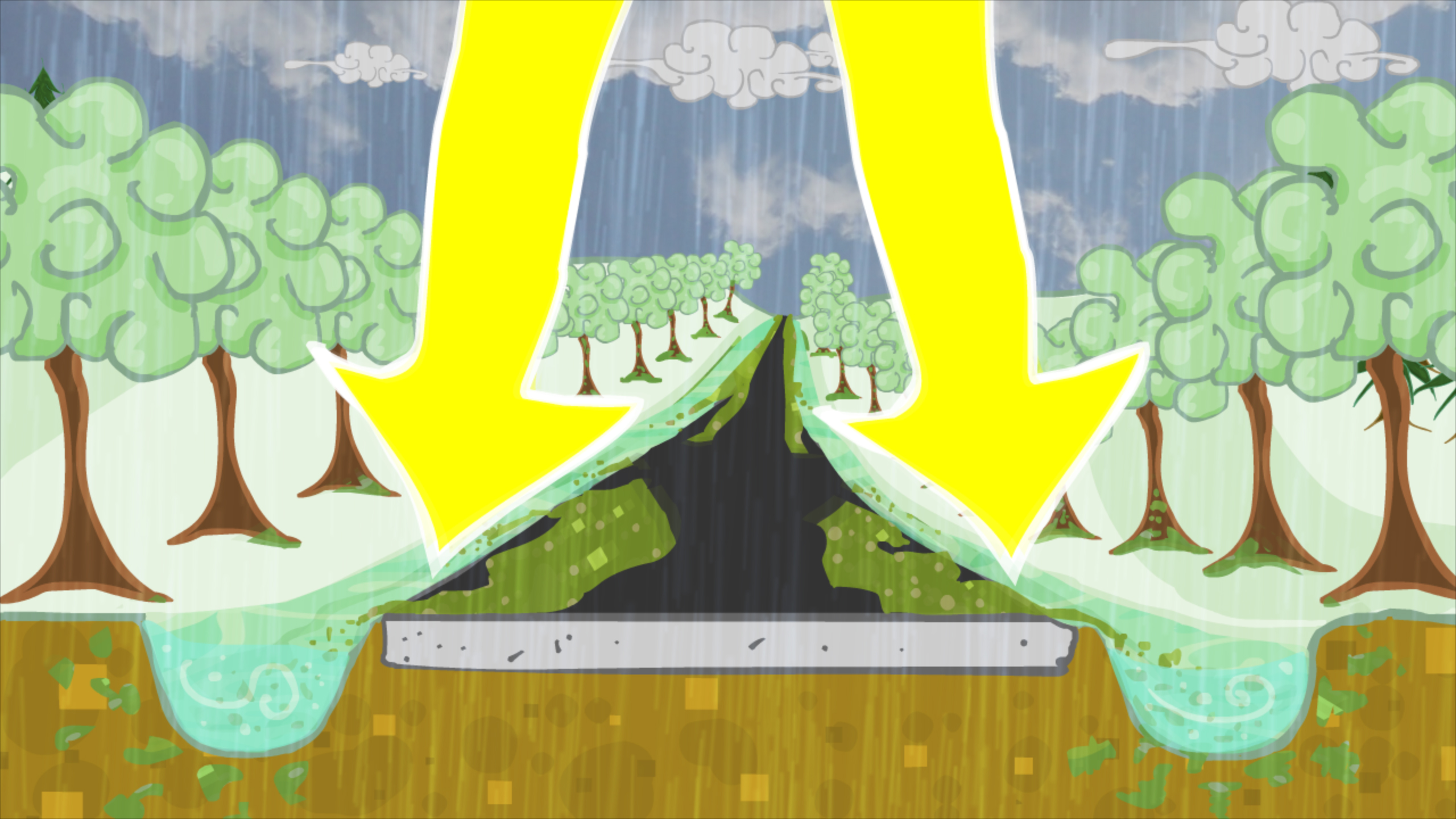 Current Situation: Water is pushed off land as if it was a nuisance
Current solutions…
Goal: Change & Integrate “fragmented” agency mandates & governance
Water Management should…
Solutions…
Conclusion:Know Your H2O
Unpredictable “droughts” & emergencies OR predictable prolonged dry weather patterns?
Water supply shortage OR water mismanagement?
Narrow focus on “new” water OR holistic & multi-benefit reform (including embedded energy reduction)?
Public Education of water/energy problems & solutions can drive reform!
Holistic reform offers govt. agency integration & cooperation/partnerships with NGOs!
ENVIRONMENTAL & ECONOMIC BENEFITS!!!